Visualization Evaluation of the Masses, by the Masses, and for the Masses.
Jeffrey Heer  Stanford University
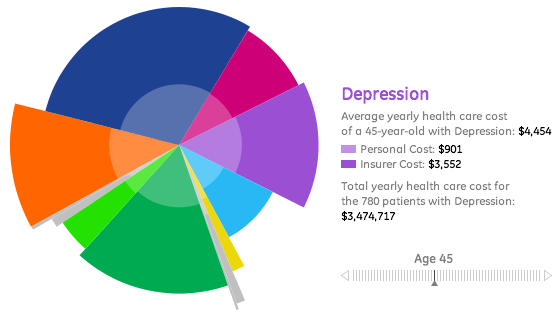 A sick chart?
For most visualizations today an unsettling question remains:
Is there a more effective design?
[Speaker Notes: I believe the visualization research community can do more to improve visualization evaluation not only in our research field, but in a manner that reaches the larger community of visualization designers. At the BELIV workshop I would like to have an open discussion on the topic.]
Two Ideas…
An Analytic Framework for Visualization Criticism

Cost-Effective Evaluation Techniques: Crowdsourced Experimentation
Andy Baio - Waxy.org
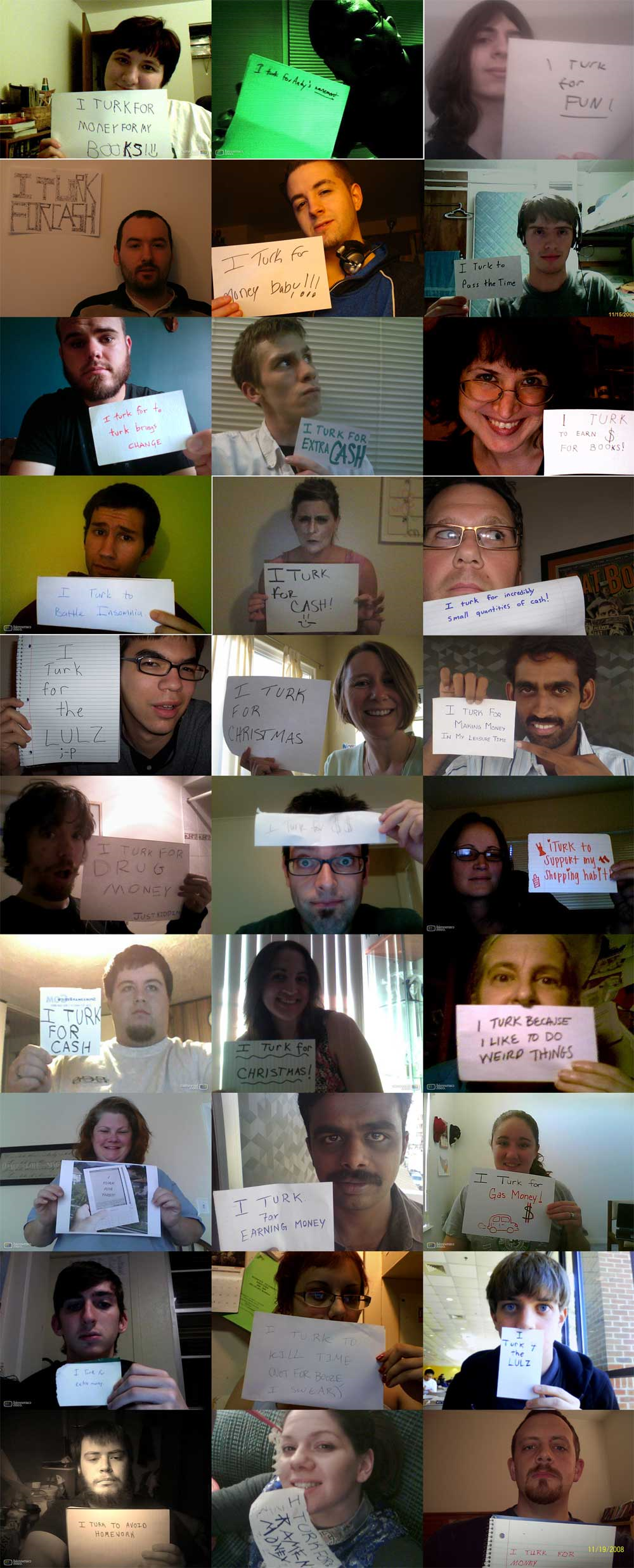 [Speaker Notes: http://waxy.org/2008/11/the_faces_of_mechanical_turk/]
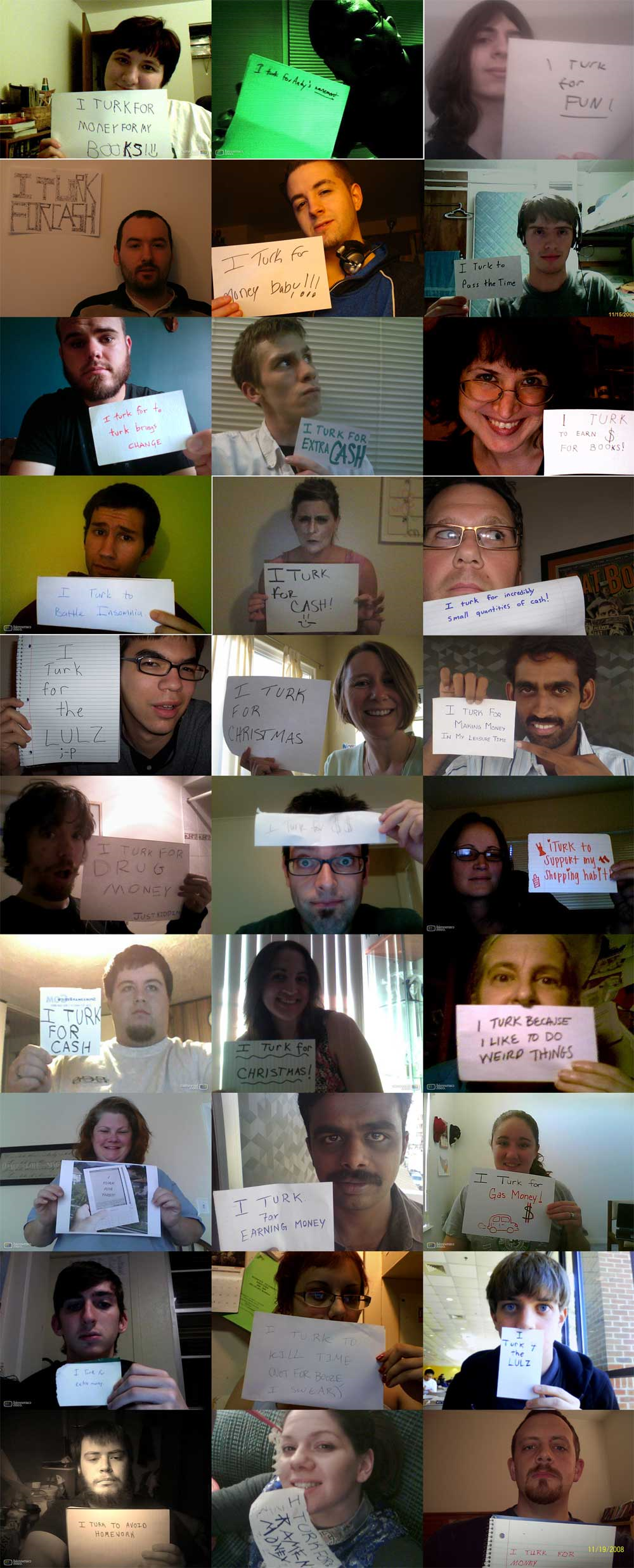 Andy Baio - Waxy.org
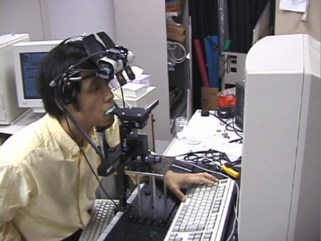 [Speaker Notes: hawaii.naist.jp/research/visual_e.html]
Cleveland & McGill, 1984
Stimuli for position encodings.
Task: estimate % smaller element is of the larger
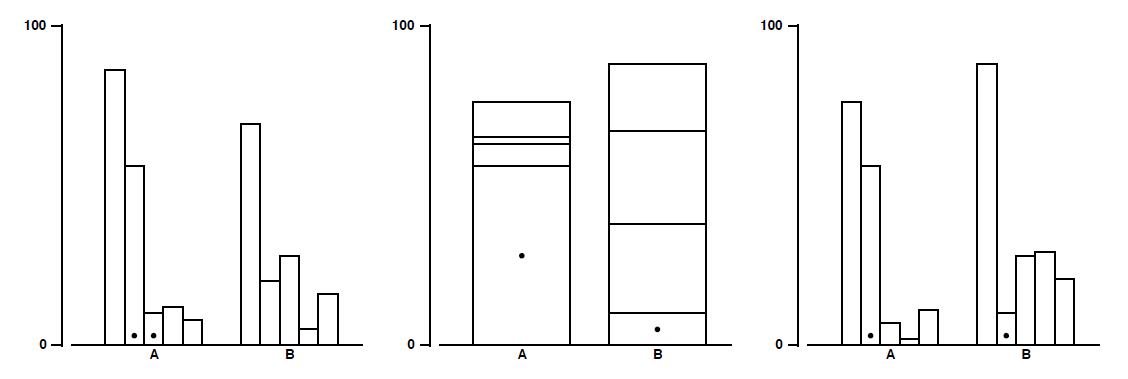 Area Judgment Stimuli
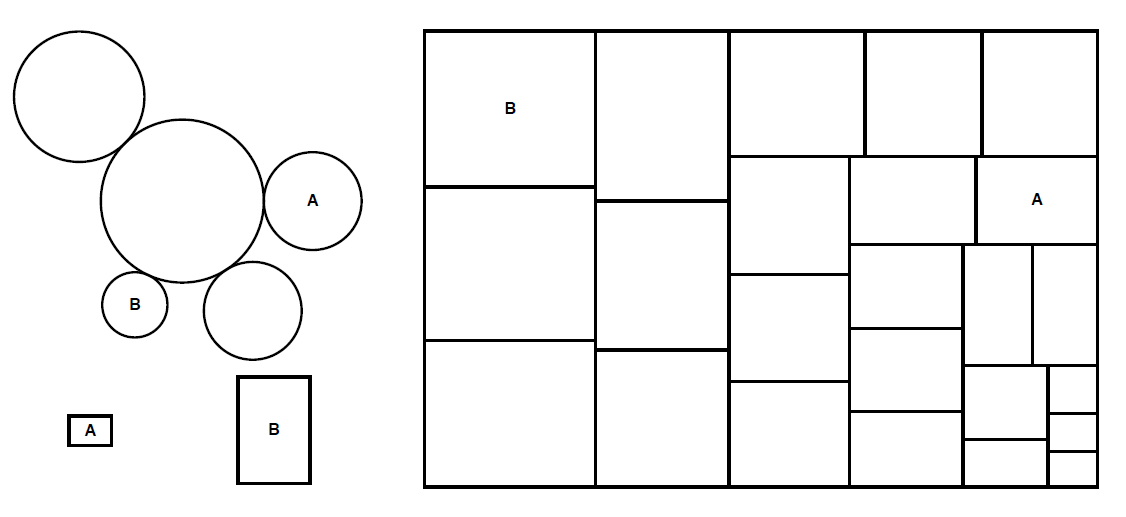 on encodings.
Task: estimate % smaller element is of the larger
Cleveland & McGill, 1984 (Lab Study)
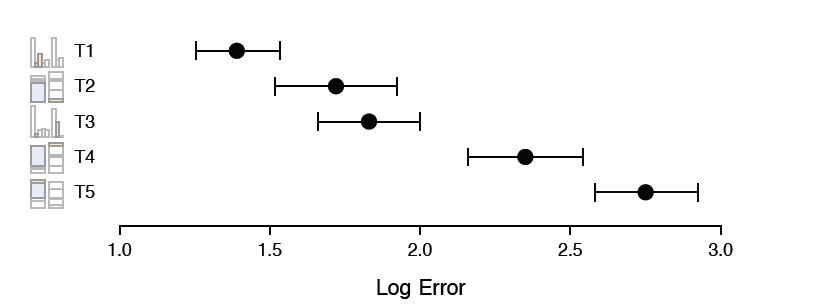 Heer & Bostock, 2010 (Crowdsourced Study)
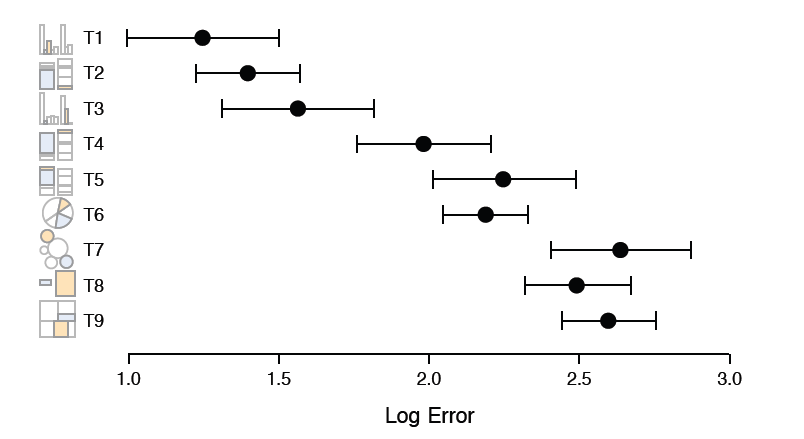